Електронний маркетинг
Лектор : 
к.е.н., доц. Кінас Ірина Олександрівна

КАФЕДРА: МЕНЕДЖМЕНТУ ТА БІЗНЕСУ
«Громадянин Інтернету»: відмітні характеристики 
та роль в електронному середовищі
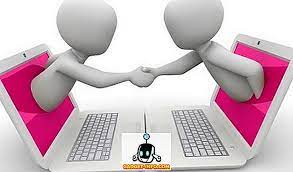 всіх інтернет-користувачів поділяють на такі групи
− неактивних осіб;
− спостерігачів (переглядають та читають контент, розміщений у мережі «Інтернет»);
− фоловерів (приєднуються до соціальних мереж і відвідують їх);
− колекціонерів - додають теги на вебсторінки та  використовують RSS-канали;

− критиків (публікують в Інтернеті свої оцінки й коментарі);
− творців (створюють і публікують онлайн-контент)
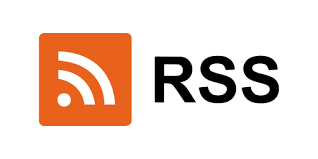 Складові електронного бізнесу
Об’єктами інтернет-бізнесу є інформація, інформаційні системи,  продукти, послуги та все інше, що може бути предметом взаємодії різних суб’єктів електронного ринку.
Суб’єктами інтернет-бізнесу є будь-які приватні особи або юридично оформлені організації, що використовують можливості  мережі «Інтернет» для торговельної, рекламної, виробничої чи інших видів діяльності, щоб отримати прибуток або задовольнити інші суспільно значущі потреби
Віртуальний продукт
Важливі терміни зі сфери електронного бізнесу
IP-адреса (Internet Protocol address)
Доменне ім’я (доменна адреса) «@»
URL-адреса (Universal Resource Locator) 
Вебаналітика 
Індексування 
Пошуковий 
Семантичне ядро
Трафік
Класифікація трафіку
Пошуковий (органічний)
Платний
Прямий
Реферальний
Соціальний
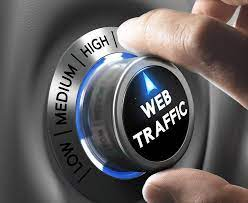 Пошуковий трафік
Платний трафік
У стрічці новин у Facebook
І в процесі відтворення відео на YouTube
Прямий трафік
Реферальний трафік
Соціальний трафік
Успішні приклади електронного бізнесу в Україні й за кордоном
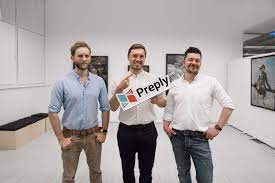 Grammarly
Restream
PatentBot
Depositphotos
Na’Vi повна назва – «Natus Vincere»,
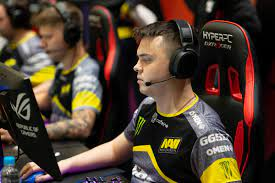 Prom.ua.
Jooble
TicketForEvent
Address.ua
«Rozetka», 
«Allo», 
«Citrus, 
«Comfy»,
 «Мake UP», 
«Foxtrot», 
«27.ua», 
«kasta.ua», 
«f.ua», 
«Моyo», 
«Eldorado», 
«Intertop»
«next.co.uk», «sportsdirect.com», 
«decathlon.co.uk», «hm.com», «mountainwarehouse.com», «lidl.de», 
«carters.com», «amazon.com», 
«6pm.com», «calvinklein.com», «zara.com»
Проєкт «Million Dollar Home Page»
Студент отримав суму 1 037 100 дол. і 37,1 тис. дол. додатково, коли виставив на продаж останню тисячу пікселів на аукціон «eBay».
Tumblr.com
Діяльність інтернет-магазинів
Інтернет-магазин – це засіб для репрезентування або реалізації товару, роботи чи послуги способом утворення електронного правочину
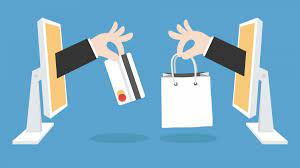 параметрипридатності товару до інтернет-торгівлі
легкість доставки цільовому покупцеві;
 вища ціна на такий товар в офлайн-магазині;
тривалий термін зберігання;
легке транспортування;
 широкий асортимент, що створює можливості для вибору;
статусна чи інша важливість для покупців;
висока частота купівлі для заміни товару на нову модель;
відсутність терміновості купівлі для клієнта.
Інформаційний бізнес в Інтернеті
Інтернет-видання
Прайс-агрегатори
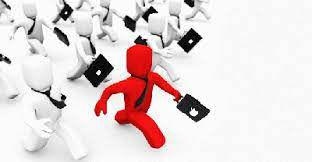 Соціальні мережі
Основні переваги для бізнесу в Україні, створювані соціальними мережами:
можливість відкриття власної справи з мінімальним стартовим фінансовим капіталом;
використання соціальних мереж для створення власного бренда;
висвітлення інформації про стартап;
розширення клієнтської бази;
засіб PR.